Leadership I for fire and ems:  strategies for company success 

Communications for the Company Officer
Slide CM-1
OBJECTIVES
The students will:
Describe different types or methods most commonly used to communicate.
Discuss what makes communication effective given different situations.
Identify organizational tattoos that prevent effective communication.
Slide CM-2
OVERVIEW
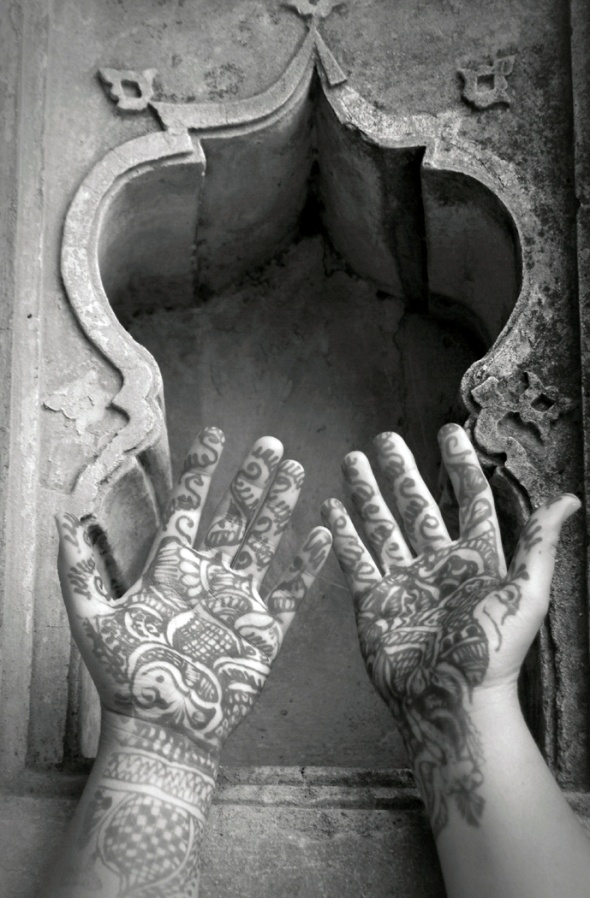 Types of Communication
Organizational Tattoos
Slide CM-3
Types of Communication
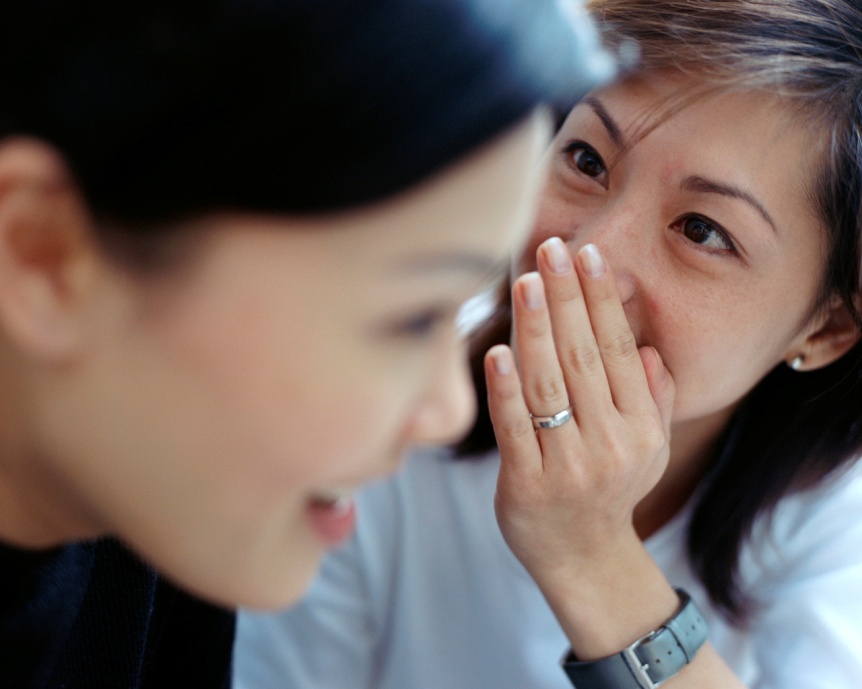 Verbal:
 Language
 Vocabulary     
-- Slang 
-- Industry
Terminology
– Simply the words
Slide CM-4
Types of Communication (cont'd)
Nonverbal:
 We send 65 percent of all messages nonverbally.
 We say so much without saying a thing.
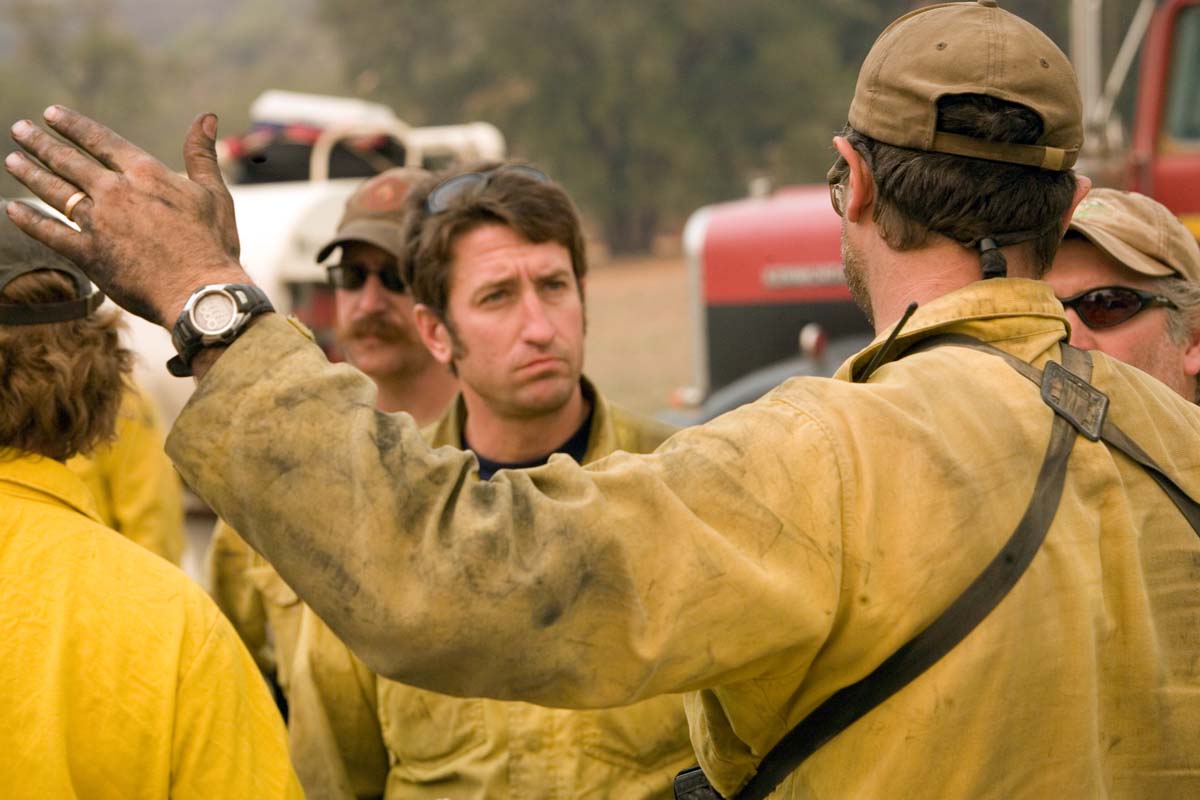 Slide CM-5
Types of Communication (cont'd)
Nonverbal:
 Body language
-- Face
--Arms, hands,
-- Movement, posture
– How we stand or face each other
-- Males--typically 90-degree angles
-- Women--face-to-face
Slide CM-6
Types of Communication (cont'd)
Paraverbal--it's not what you say, but how you say it
 Tone of voice
 Volume
 Enunciation
 Sarcasm can be sensed
 Emphasis on the wrong word can give different meaning
 Pausing can change a meaning as well
Slide CM-7
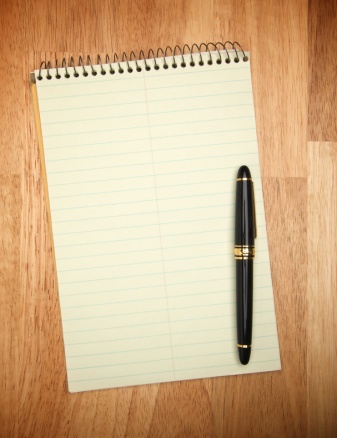 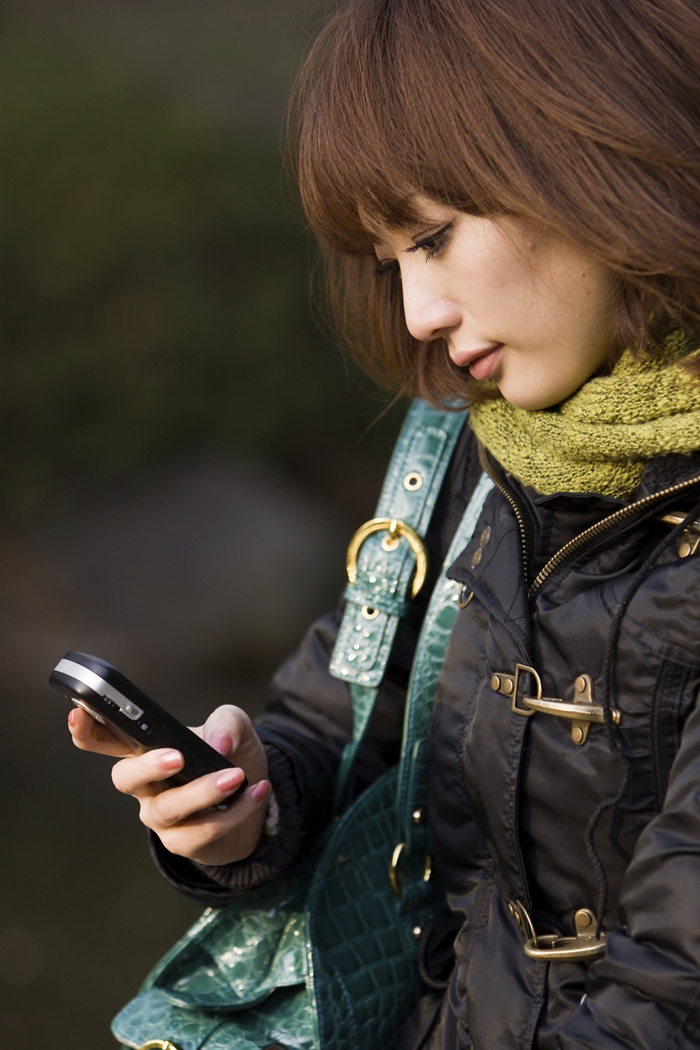 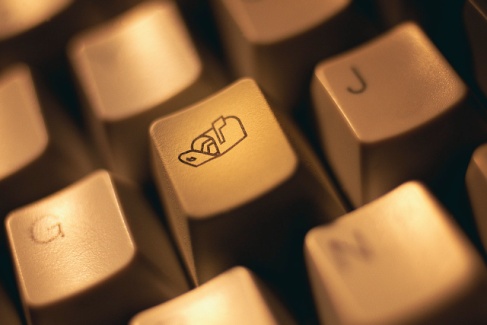 Types of Communication (cont'd)
Written communication
Business writing
Report writing
Personnel documentation
Personal correspondence
Email
 Social networking sites            and blogs
Slide CM-8
WRITTEN COMMUNICATION
Business writing:
 Company Officers (COs) need to know how to write a professional letter, memo, and formal thank you letter.
Slide CM-9
WRITTEN COMMUNICATION (cont'd)
Report writing:
Read by many people
Need to be:
-- Complete
-- Accurate
-- Factual
-- Legible
-- Consistent
-- Per policy
-- Objective, not subjective
Slide CM-10
WRITTEN COMMUNICATION (cont'd)
Personnel documentation:
 "If you didn't write it down, it didn't happen."
Personal correspondence:
 Personal notes.
 Thank you notes.
 Letters of commendation.
 Best if hand written.
 Legible.
 Short, but from the heart.
Slide CM-11
WRITTEN COMMUNICATION (cont'd)
Email
 Keep professional if at work
 Grammar and spelling
 No "texting" shorthand
 Work email subject to the Freedom of Information Act (FOIA)
Social networking sites and blogs
 Be careful
You're not anonymous
Slide CM-12
Activity CM.1How Do You Communicate?
Slide CM-13
ORGANIZATIONAL TATTOOS
Informational monikers
 Reputation
 Behavior
 Education
 Association
Slide CM-14
ORGANIZATIONAL TATTOOS (cont'd)
Get a positive one:
 Ethical
 Fair
 Good listener
 Good trainer
 Team player
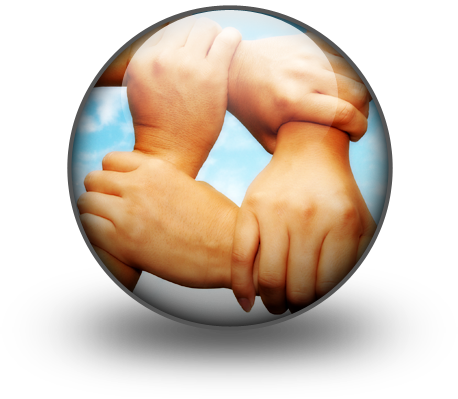 Slide CM-15
ORGANIZATIONAL TATTOOS (cont'd)
Negative tattoos are destructive:
 Opportunities can be missed.
 Good ideas are discounted.
 Bad ideas embraced.
 Good people aren't allowed to grow fully.
Slide CM-16
ORGANIZATIONAL TATTOOS (cont'd)
How to get rid of organizational tattoos:
 Stop behavior that got you there.
 Allow tattoo to "fade."
 Replace negative tattoo with positive one.
 Supervisors must discourage placing negative tattoos on their people.
Slide CM-17
Activity CM.2Organizational Tattoos in Practice
Slide CM-18